Η παρακμή των πόλεων στον πρώιμο Μεσαίωνα
Τί πιστεύαμε: κατά τον πρώιμο Μεσαίωνα, όλες οι πόλεις της δυτικής Ευρώπης παρακμάζουν, ακόμα και πριν από την κατάλυση του δυτ. τμήματος της Ρωμαϊκής αυτοκρατορίας
Τί γνωρίζουμε: το φαινόμενο υπάρχει αλλά δεν είναι γενικευμένο στο βαθμό που πιστεύαμε κάποτε 
Προβηγκία: οι πόλεις εξακολουθούν να ανθίζουν και να αναπτύσσουν εμπορικές δραστηριότητες
Χάρτης Προβηγκίας
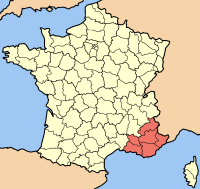 Μια παρέκβαση
Πόλη: στην Ιστορία, ως πόλη δεν εννοείται μόνο ο οικούμενος χώρος, αλλά και οι οικονομικές δραστηριότητες και οι σχέσεις παραγωγής που αναπτύσσονται μέσα σε αυτήν
Αστικές οικονομικές δραστηριότητες: εμπόριο, μεταποίηση (βιοτεχνία, βιομηχανία)
Σχέσεις παραγωγής: δουλοκτητικού τύπου στην αρχαιότητα, συντεχνιακό σύστημα στο Μεσαίωνα, καπιταλισμός στα νεότερα χρόνια
Αίτια της παρακμής των πόλεων
Α) Οι βαρβαρικές επιδρομές και η ανασφάλεια που δημιουργούν
Β) Η αδυναμία του φτωχού, ελεύθερου πληθυσμού να βρει δουλειά
Γ) Πολλοί απελεύθεροι δούλοι, επίσης μη βρίσκοντας δουλειά, καταφεύγουν στην ύπαιθρο
Δ) Κατά τον πρώιμο Μεσαίωνα, η αποσύνθεση των δουλοκτητικών σχέσεων παραγωγής και η προοδευτική διαμόρφωση του δουλοκτητικού συστήματος οδηγούν σε «κλειστή» οικονομία και παρακμή των αγορών
Το δεύτερο κύμα των βαρβαρικών επιδρομών
Νορμανδοί, Σλαύοι, Ούγγροι, Σαρακηνοί: επιδρούν περισσότερο από το πρώτο (γερμανικά φύλα) στην παρακμή των πόλεων, χωρίς να εγκαθίστανται σε συγκεκριμένες περιοχές
Λεηλασίες, πειρατεία, πυρπολήσεις, διαρπαγές
Οι κάτοικοι των πόλεων και των μοναστικών συγκροτημάτων οδηγούνται σε καταφύγια
Η ρωμαϊκή πόλη αλλάζει μορφή
Ρωμαϊκές πόλεις (δρόμοι, δημόσιος χώρος): γεωμετρική σχεδίαση
Διάδοση χριστιανισμού: ιδρύονται καθεδρικοί ναοί εντός των τειχών/ η γεωμετρική σχεδίαση αναστατώνεται
Πριν από το 300: οι ιδιωτικές καταπατήσεις συντελούν επίσης στην αλλοίωση του αστικού ιστού
Ο μεσογειακός κόσμος
Εντοπίζονται οι μεγαλύτερες αλλαγές: 
Α) Ιβηρική χερσόνησος: οι βησιγοτθικές επιδρομές προκαλούν μεγάλες εξόδους και καταστροφές, ιδιαίτερα σε μεγάλα αστικά κέντρα και εκκλησιαστικές διοικήσεις
Β) Ιταλική χερσόνησος: Βενετία, Ίστρια: από 25 πόλεις στην 10η Περιφέρεια (Regio X) του ρωμαϊκού κράτους εξαφανίζονται 7, με στρατηγική θέση στις θαλάσσιες και ποτάμιες συγκοινωνίες
Αίτια: γοτθική και λομβαρδική κάθοδος, βυζαντινή παρουσία στη Ραβέννα/ τα νέα βυζαντινά σύνορα αναδιανέμουν τους ρόλους ανάμεσα στις εμπορικές πόλεις
Ο μεσογειακός κόσμος (2)
Λιγουρία, Τοσκάνη, Ούμβρια: ερειπωμένες και οριστικά εγκαταλειμμένες πόλεις
Αίτια: χάραξη νέων συνόρων, νέες εμπορικές αρτηρίες, εξάπλωση ελών
Οι αρχαίες πόλεις δεν χάνονται εντελώς/ στα υπολείμματα ενός αρχαίου αστικού κέντρου συνεχίζεται μια ημιαστική ζωή/ σημείο αναφοράς για τους επισκόπους
Χάρτης Ιταλίας
Ρηνανία και Γερμανία
Πόλεις κτισμένες κατά μήκος των συνόρων (limes): πιέζονται από τους λαούς της άλλης πλευράς του Δούναβη και του Ρήνου/ πολλές πόλεις της δυτ. όχθης του Ρήνου καταστρέφονται οριστικά (Αλαμανοί)
Δούναβης: πέφτουν οχυρά, μεταξύ των οποίων και η Βιέννη
Ορισμένες πόλεις διατηρούν τις βασικές λειτουργίες τους, αλλάζοντας τοποθεσία και χτίζοντας νέα τείχη/ εγκαταλείπονται τα παλιά ρωμαϊκά στρατόπεδα
Άλλες πόλεις διατηρούν την παλιά τους, ρωμαϊκή τοποθεσία
Το limes (όριο)
Οι ποταμοί Ρήνος και Δούναβης
Βαρβαρικές επιδρομές και διαμόρφωση των πόλεων
Οι απειλούμενοι πληθυσμοί μπροστά στον κίνδυνο της δουλείας καταφεύγουν σε οχυρωμένες πόλεις ή στην ενδοχώρα
Οι πόλεις δυσκολεύονται να φιλοξενήσουν νέους πληθυσμούς
Συγκρούσεις και αναταραχές
Σχηματισμός νέων κατοικημένων χώρων μετά την απομάκρυνση του κινδύνου (suburbia)
Μεταφέρονται ολόκληρες γειτονιές
Αναζήτηση καταφυγίου σε ύψωμα (όχι πάντοτε – περιπτώσεις μετακίνησης προς τις ακτές)
Επέκταση του τειχισμένου χώρου
Άλλοι παράγοντες
Εμφύλιες συγκρούσεις
Γενικευμένη ληστεία
Επέκταση ελών
Ελονοσία (Τυρρηνική ακτή, Αδριατική)
Εκχείλιση ποταμών
Εκτροπή κοίτης ποταμών (Πάδος)
Ο ρόλος του Βυζαντίου
Βυζαντινό αμυντικό σύστημα: πόλεις στρατιωτικής υποστήριξης/ δυνατότητα καταφυγίου
Γένοβα (βυζαντινή ως το 641): το 569 υποδέχεται μια ομάδα μιλανέζων/ εγκαθίστανται κάτω από το ρωμαϊκό τείχος, κτίζουν την εκκλησία τους και λατρεύουν τον προστάτη τους, Άγιο Αμβρόσιο
1204: ο επίσκοπος του Μιλάνου στέλνει πληρεξούσιο στη Γένοβα για να υπερασπίζεται τις ιδιοκτησίες της παροικίας
Γειά σου, χαρά σου Βενετιά
Νησιά, λιμνοθάλασσα: κατοικημένα από τα ρωμαϊκά χρόνια/ καλύβια, ψαράδες, αλυκές/ στοιχειώδεις ανταλλαγές με τους κατοίκους της στεριάς
453 – 454: πρώτοι πρόσφυγες λόγω των επιδρομών των Ούννων
Λομβαρδοί, Βούλγαροι, πιθανώς Σάξωνες: ωθούν σε εγκατάσταση νέους πληθυσμούς στην περιοχή που προστατεύεται από το Βυζάντιο/ μεταβολή πληθυσμιακής σύνθεσης
Πρόσφυγες από το Άζολο (Προάλπεις) ιδρύουν το Γιέζολο (παράλια)
Τορτσέλλο: το 640, δέχεται τους πρόσφυγες  από την πτώση του βυζαντινού οχυρού του Οπιτέργιου
Γειά σου, χαρά σου Βενετιά (2)
Ενοποιητικό στοιχείο των οικισμών: το Μεγάλο Κανάλι (Canal Grande)
Χωρίζει 2 νησιά (Ριάλτο και Λούπριο)
Ευκολίες ελλιμενισμού για μεγάλα σκάφη
Πληθυσμιακή πυκνότητα
Ανάπτυξη διοικητικού μηχανισμού
Προσέλευση κατοίκων άλλων κοινοτήτων
Εγκατάσταση στο Ντορσοντούρο και στο Καναλέτο
Χάρτης Βενετίας
Το νησί Τορτσέλλο
Η βαρβαρική πόλη
Ρωμαϊκές επιβιώσεις/ πολιτική Μεροβιγγείων – Καρολιδών
Αναδιοργάνωση εμπνευσμένη από το Ρωμαϊκό παρελθόν
Βάρβαροι βασιλείς: δεν περιφρονούν πάντα τις πόλεις
Νέα φυσιογνωμία πόλεων: εγκατάσταση επισκόπων, ανέγερση ναών, άνοιγμα εμπορικών δρόμων προς το Βορρά και την Ανατολή
Νέες γειτονιές, αποθήκες, βιοτεχνίες
Ορισμένες περιπτώσεις
Τολέδο: πρωτεύουσα των Βησιγότθων, μετά από Μπορντώ, Τουλούζ, Ναρβόννη/ 568 – 586: καθεδρικός αφιερωμένος στην Παναγία, ναός Πέτρου και Παύλου
Γενεύη: Βουργουνδοί
Φράγκοι: βασιλικά παλάτια σε Τουρνέ. Σενλί, Παρίσι/ δεν αναμειγνύονται με τοπικούς πληθυσμούς – αξιοποιούν δευτερεύοντα αστικά κέντρα
Οστρογότθοι: προτιμούν τα ήδη οργανωμένα αστικά κέντρα, όπως η Ραβέννα
Η οργάνωση της πόλης
Παλάτι: χρησιμοποιεί τα κτίρια της ρωμαϊκής διοίκησης σε πόλη και ύπαιθρο
Βασιλική εγκατάσταση: ακόμα και σε μικρή πόλη, προσελκύει τεχνίτες και προμηθευτές/ μικρή πρωτεύουσα
Δούκες, κόμητες: εγκαθίστανται σε ρωμαϊκά κτίρια/ συντηρούν βασιλικούς ναούς, χρησιμοποιούν θέρμες, στρατόπεδα, σιταποθήκες
Χτίζονται νέες πόλεις, συντηρούνται οι παλιές
Έδρα διοίκησης: αποκτούν μνημειακό χαρακτήρα
Σουασόν: πρωτεύουσα του Κλόβι 
Παβία (Tricinum): οι Γότθοι κτίζουν θέρμες, παλάτι, αμφιθέατρο/ 632: πρωτεύουσα των Λομβαρδών μετά τη Μόντσα και το Μιλάνο
Η καρολίγγεια πόλη – Κομπιέν, Άαχεν
Τα παλάτια
Ναοί και παλάτια όπου υπηρετούν ιερείς και φυλάσσονται ιερά λείψανα
Κτισμένα σε δάσος (χώρος κυνηγιού και ξυλείας, σε κομβικά σημεία δρόμων)
Σχεδόν πανομοιότυπα
Η διάταξη των παλατιών
2 σύνολα: α) καθαυτό βασιλική κατοικία με πύργο στο Βορρά – β) βασιλικός ναός και τα παραρτήματά του στο Νότο
Ανατολικά: θέρμες, λουτρά, στάβλοι, αυλές, χώροι για τους εμπόρους και τους βιοτέχνες
Επιβλητικό σύνολο, δεσπόζει σε πόλη με προδιαγραφές πρωτεύουσας
Κομπιένη: νομισματοκοπείο, ζυθοποιία, ταβέρνες/ πόλη στέψεων, ταφής και ανακήρυξης βασιλιάδων
Η πόλη και η άμυνα
Ρωμαϊκή κληρονομιά – συνεχίζεται από τους καρολίγγειους
Δεν υπάρχει αμυντικό κρατικό σύνορο
Σύστημα αμυντικών κόμβων, φρουρίων, σημείων υποστήριξης, κέντρων συγκέντρωσης στρατευσίμων, σημείων εκστρατεύσεων, καταφυγίων
Σαξονικοί πόλεμοι: δημιουργούνται πολλές νέες εγκαταστάσεις, κυρίως φρούρια
Όσα βρίσκονται σε κομβικά σημεία (αμυντικά ή οδικά) εξελίσσονται σε επισκοπές ή πολιτείες (civitates)
Μέσα στα φρούρια, συχνά χτίζεται ένα μοναστήρι
Ο Άγιος Βονιφάτιος και η επισκοπή του
1) Βύρτσμπουργκ, 2) Έρφουρτ, 3) Μπύραμπουργκ (ενιαία επισκοπή)
Βασικό κύτταρο: το κάστρο
1) Καστέλλο από το 740 (από δουκική οικογένεια)/ ο ναός γίνεται καθεδρικός/ σχηματίζεται βασιλική αυλή/ διερχόμενοι έμποροι: τελωνείο, νομίσματα/μόνιμη έδρα επισκόπου/ η πόλη αποκτά διοικητικές αρμοδιότητες
2) Κωμόπολη που περιβάλλεται από φρούριο και περιλαμβάνει μοναστήρι και μερικές εκκλησίες/ περιοδική φιλοξενία επισκόπου/ βασιλική αυλή, αποθήκες για την εξυπηρέτηση των εμπόρων/ νέες οικοδομές
Ο Άγιος Βονιφάτιος και η επισκοπή του (2)
3) Φρούριο (oppidum) χτισμένο γύρω στα 700
Καμμιά επέκταση της αρχικής εγκατάστασης
746: μόνιμη διαμονή επισκόπου για λίγα χρόνια
Το φρούριο (100 μέτρα πάνω από το ποτάμι) εγκαταλείπεται λόγω των πολέμων
Αναπτύσσεται στην κοιλάδα μια νέα πόλη, το Φρίτζλαρ
Χάρτης Γερμανίας
Οι πόλεις στην Αγγλία
Μετά το 850, επισκευάζονται τα παλιά τείχη ή κτίζονται καινούργια
Οι πόλεις μετατρέπονται σε απλούς οικισμούς (burghs)
Ανατολική Αγγλία: οι Δανοί ενισχύουν τα τείχη της Υόρκης και ιδρύουν νοτιότερα 5 οικισμούς (buroughs): Στάνφορντ, Νότιγχαμ, Ντέρμπυ, Λίνκολν, Λέιτσεστερ
Βασιλείς Ουέσσεξ: ενισχύουν τα τείχη της πρωτεύουσάς τους (Ουϊντσεστερ)/ χτίζουν παντού φρούρια που δεν απέχουν μεταξύ τους πάνω από 20 μίλια
Οι πόλεις στην Αγγλία (2)
Πολιτική βούληση  για το σχεδιασμό ή την ανανέωση ενός δικτύου πόλεων
Οι νέες πόλεις υποστηρίζουν το βασιλιά/ τις χρησιμοποιεί ως καταφύγιο, για τη διαμονή του, για τις συνελεύσεις του και για τη φρουρά του
Αποφεύγεται η δημιουργία πρωτεύουσας για να κατανέμονται οι διοικητικές αρμοδιότητες σε περισσότερα κέντρα
Χάρτης βρετανικών νησιών
Η πόλη και ο επίσκοπος
Σημαντικός ρόλος για τη συνέχεια της επιβίωσης και την ανάπτυξη της πόλης
Η ανάπτυξη των πόλεων που προέκυψαν μετά από κατάκτηση ξεκινά γύρω από μια συνήθως οχυρωμένη επισκοπική εγκατάσταση
Ο καθεδρικός και τα παραρτήματά του, οι οχυρωμένες μονές και τα προσκυνήματα λειτουργούν ως καταφύγια για τον πληθυσμό
Λείψανα: ασκούν έλξη στον πληθυσμό, αλλά και στον ίδιο τον επίσκοπο που εγκαταλείπει τη μόνιμη έδρα του
Ιδρύονται ναοί, μοναστήρια, νοσοκομεία, ενοριακοί ναοί
Οι καθεδρικοί μετατρέπονται σε οικιστικά σύνολα
Μονές έξω από τα τείχη μετατρέπονται σε πυρήνες προαστίων
Η πόλη και το εμπόριο
Ανάπτυξη πόλεων γύρω από εμπορικές δραστηριότητες (λιμάνια ή εμπορικές εγκαταστάσεις
Παρακμάζει το εμπόριο των πολυτελών προϊόντων και των μεγάλων, χερσαίων και θαλάσσιων, εμπορικών οδών
Συνεχίζεται (και κυριαρχεί) το εμπόριο προϊόντων καθημερινής χρήσης (τροφίμων και υφασμάτων)
Η πόλη και το εμπόριο (2)
Δυσκολίες στην ανάπτυξη του εμπορίου: περιπέτειες, ανταγωνισμός, αλλαγή δρόμων
Μεγαλύτερη δυσκολία στις θαλάσσιες επικοινωνίες (σύνδεση Βόρειας Θάλασσας με Μάγχη και Βαλτική)
Τα ποτάμια είναι οι βασικοί δρόμοι σύνδεσης με την ηπειρωτική Ευρώπη
9ος αι.: χάνονται οι εμπορικοί σταθμοί που συγκέντρωναν ξένους εμπόρους, χωρίς ρίζες στο ντόπιο πληθυσμό (Σάξωνες, Φρίσσιοι, Εβραίοι)
Οι πόλεις – αποβάθρες, δημιουργημένες για τις ανάγκες του εμπορίου, είναι εφήμερες
Η Βαλτική και η Βόρεια Θάλασσα
Η πόλη και το εμπόριο (3)
Επιβιώνουν οι πόλεις – στρατηγικά σημεία/ βασιλείς ή κόμητες τις ενισχύουν με φρούρια για την προστασία των κατοίκων
Μάαστριχτ, Ρουέν, Αμιένη, Μοντρέ – συρ – Μερ, Ντέβεντερ, Μπρυζ, Αμβέρσα
Μεγάλες εγκαταστάσεις αναπτύσσονται σε ξεχωριστούς τομείς των μεγάλων πόλεων
Προτεραιότητα στις πόλεις της κοιλάδας του Ρήνου – μεγάλη παράδοση σε αστικές εγκαταστάσεις (Βορμς, Μαγεντία)
Χάρτης Γαλλίας – Χάρτης Ολλανδίας
Γαλλία
Ολλανδία
Παράγοντες ανάπτυξης των πόλεων του Ρήνου
Οι Καρολίγγειοι ευνοούν την αξιοποίηση των εσωτερικών εμπορικών δρόμων
Οι πόλεις αυτές βρίσκονται πάνω στον κυριότερο από αυτούς τους δρόμους
Πλούσια αγροτική παραγωγή στον περίγυρό τους/ δημιουργία τοπικής αγοράς
Φροντίδα από τη διοίκηση
Εκμετάλλευση ορυχείων και λατομείων
Οι έμποροι είναι κυρίως Φρίσσιοι
Το εμπόριο στα ανατολικά της αυτοκρατορίας
Οι έμποροι ακολουθούν τον πόλεμο, τους προμηθευτές του στρατού και τα μοναστήρια (βάσεις εποικισμού)
Συναλλαγές με Σάξωνες και Σλαύους
Η εμπορική δραστηριότητα συνδέεται με τη διοικητική και τη στρατιωτική
Γειτονιά των εμπόρων και βασιλικός οικισμός αποτελούν ένα ενιαίο σύνολο από την εποχή του Καρλομάγνου
Στρατιωτική προώθηση: δημιουργεί νέες συναλλαγές και νέες εγκαταστάσεις
Η όψη μιας μεσαιωνικής πόλης
Ψηλά τείχη, ξύλινα ή πέτρινα, πύργοι, βαρειές πύλες και τάφροι
Βιοτέχνες και έμποροι: συγκροτούν την πολιτοφυλακή για την άμυνα της πόλης
Ο περιτειχισμένος χώρος δεν επαρκεί/ δημιουργούνται προάστια έξω από τα τείχη/ κατοικούν κυρίως βιοτέχνες, χωρισμένοι κατά ειδικότητα
Προοδευτικά, τα προάστια περιβάλλονται από δεύτερη σειρά τειχών και οχυρώσεων
Πληθυσμός: 3.000 – 5.000 κάτοικοι/ Σε σπάνιες περιπτώσεις γύρω στις 10.000
Οικονομικές δραστηριότητες
Η πλειοψηφία ασχολείται με εμπόριο – βιοτεχνία
Ορισμένοι διατηρούν χωράφια και λαχανόκηπους έξω από τα τείχη ή και μέσα στην ίδια την πόλη
Εκτρέφονται ζώα είτε έξω από την πόλη είτε μέσα (γουρούνια που βρίσκουν άφθονη τροφή λόγω των απορριμμάτων)
Το αστικό τοπίο και οι συνθήκες ζωής
Η πόλη χτίζεται συνήθως πάνω σε γη που ανήκει σε φεουδάρχη
Στο κέντρο βρίσκεται η πλατεία της αγοράς και ο καθεδρικός ναός
Στενοί, στραβοί και σκοτεινοί δρόμοι
Σπίτια των οποίων ο επάνω όροφος είναι μια απλή προεξοχή σε σχέση με το ισόγειο/ οι στέγες των σπιτιών ακουμπάνε μεταξύ τους
Συχνές πυρκαγιές
Ανθυγιεινές συνθήκες/ επιδημίες, μεγάλη θνησιμότητα